Gorzkie żale
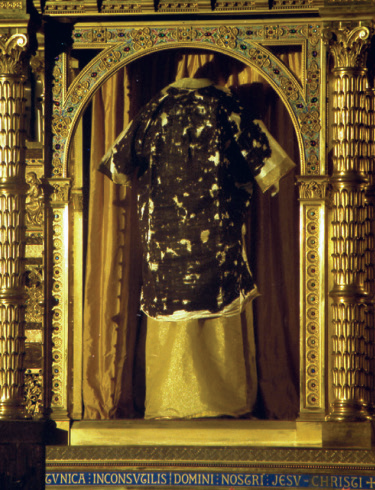 GWOŹDZIE
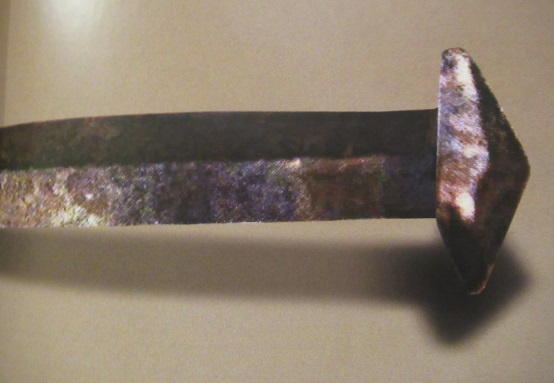 TUNIKA
Jerozolima-znaleziony gwóźdź
Rzym-bazylika krzyża jerozolimskiego
Rzym-bazylika krzyża jerozolimskiegorelikwiarz z gwoździem i
SIENA – KATEDRA W COLLE VAL D’ELSA
SIENA – KATEDRA W COLLE VAL D’ELSArelikwiarz z gwoździem ii
MEDIOLAN-KATEDRA NARODZIN ŚWIĘTEJ MARII
MEDIOLAN-KATEDRA NARODZIN ŚWIĘTEJ MARIIrelikwiarz z FRAGM. gwoźdZIA iii
KRAKÓW WAWEL-RELIKWIARZ Z FRAGM. GWÓŹDZIA iii
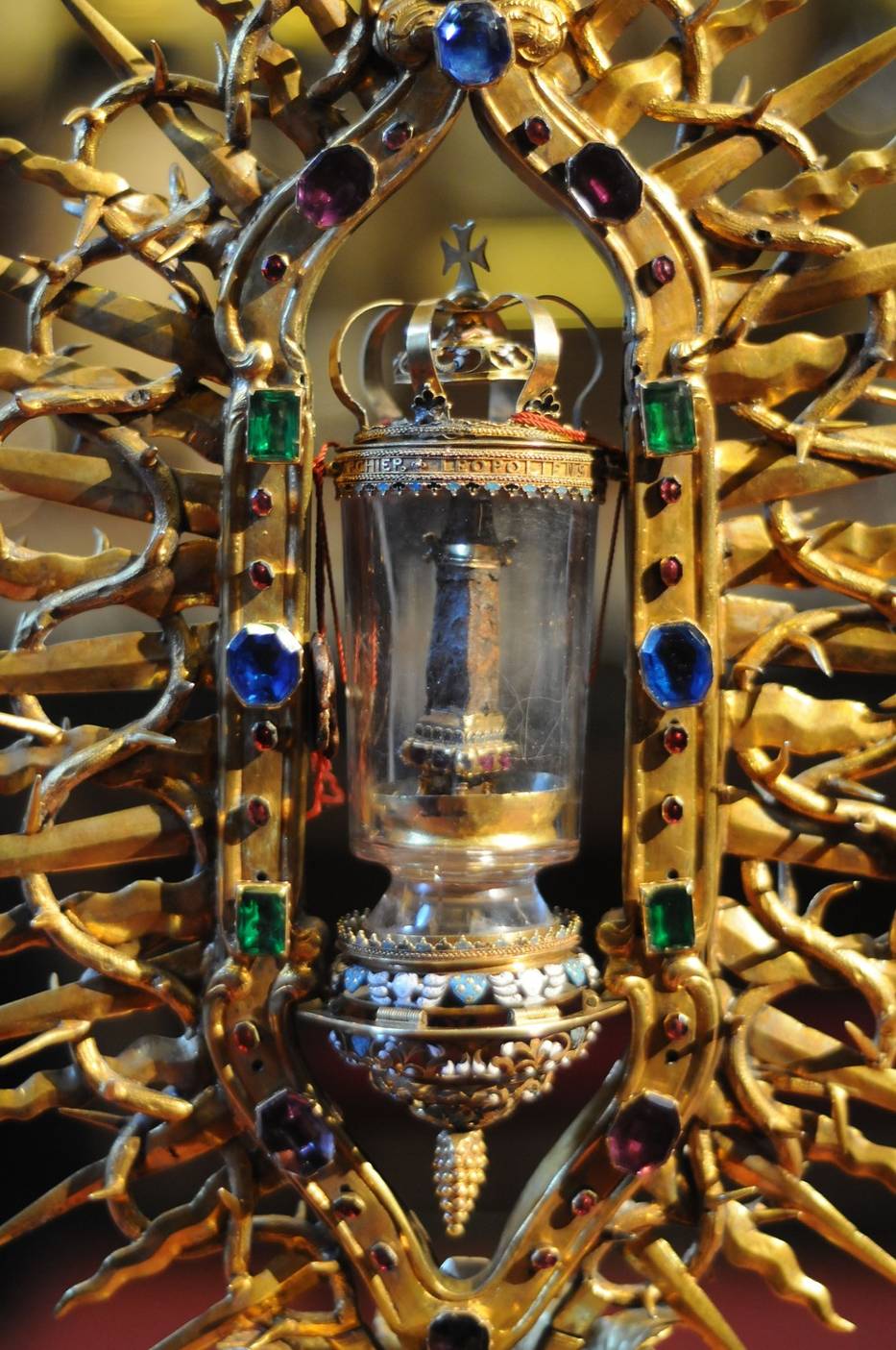 Argenteuil – bazylika św. dionizego
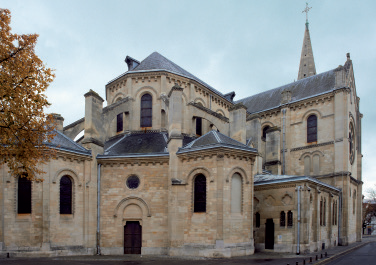 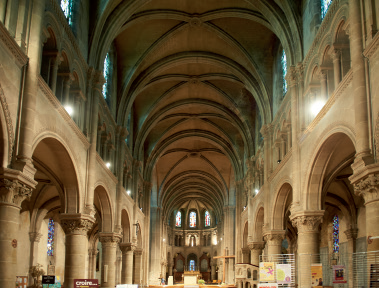 Relikwiarz z tuniką
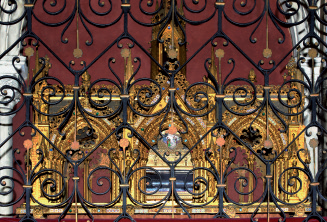 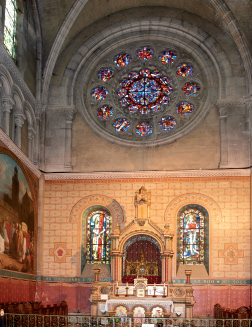 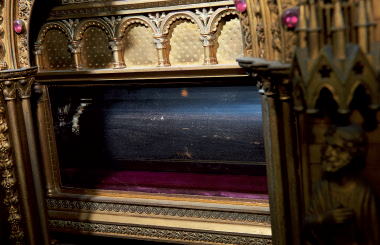 Tunika eksponowana w kaplicy
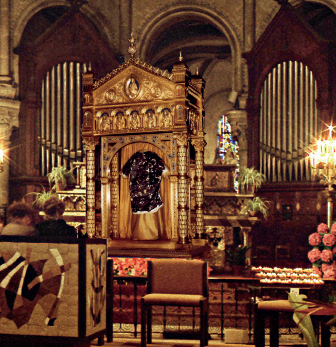 tunika
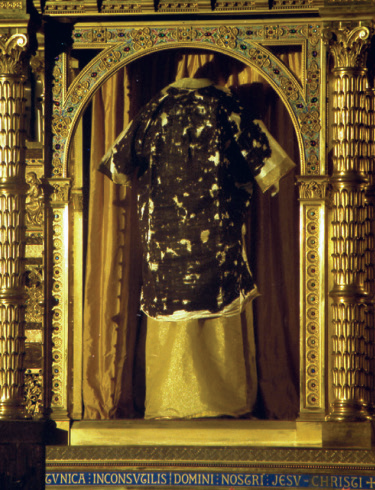 Pistacja palestyńska
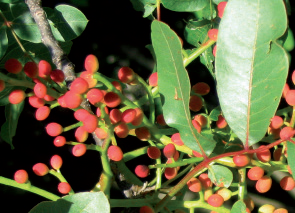